النمو في الطفولة المبكرة
EARLY CHILDHOOD
مرحلة الطفولة المبكرة
يطلق بعضهم اسم مرحلة الطفولة المبكرة على مرحلة ما قبل المدرسة
وتعد مرحلة الطفولة المبكرة مرحلة مهمة في حياة الطفل
تعد هذه الفترة فترة نمو في جميع جوانب النمو، وتشهد هذه المرحلة مجموعة من التغيرات التي تطرأ على الطفل 
 وضوح الفوارق في الشخصية حتى تصبح واضحة المعالم في نهاية المرحلة·
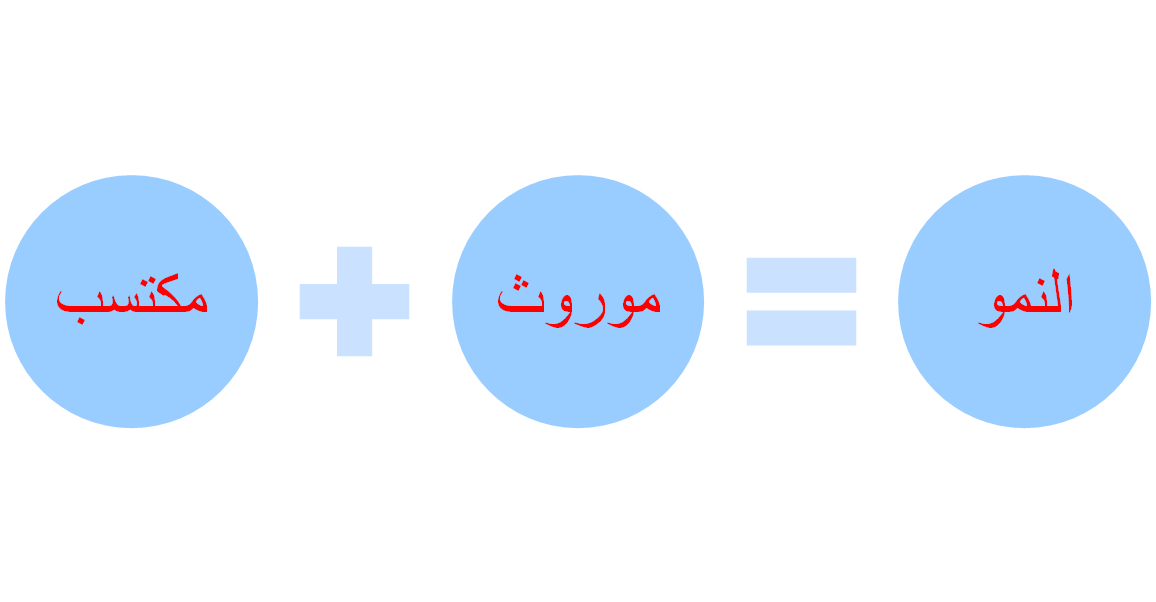 الخصائص التي تحكم نمو الطفل :
النمو عملية متصلة 
النمو يختلف في معدلاته 
النمو عملية مترابطة شاملة 
النمو متماثل لدى كل الأطفال
يتأثر بالبيئة والوراثة
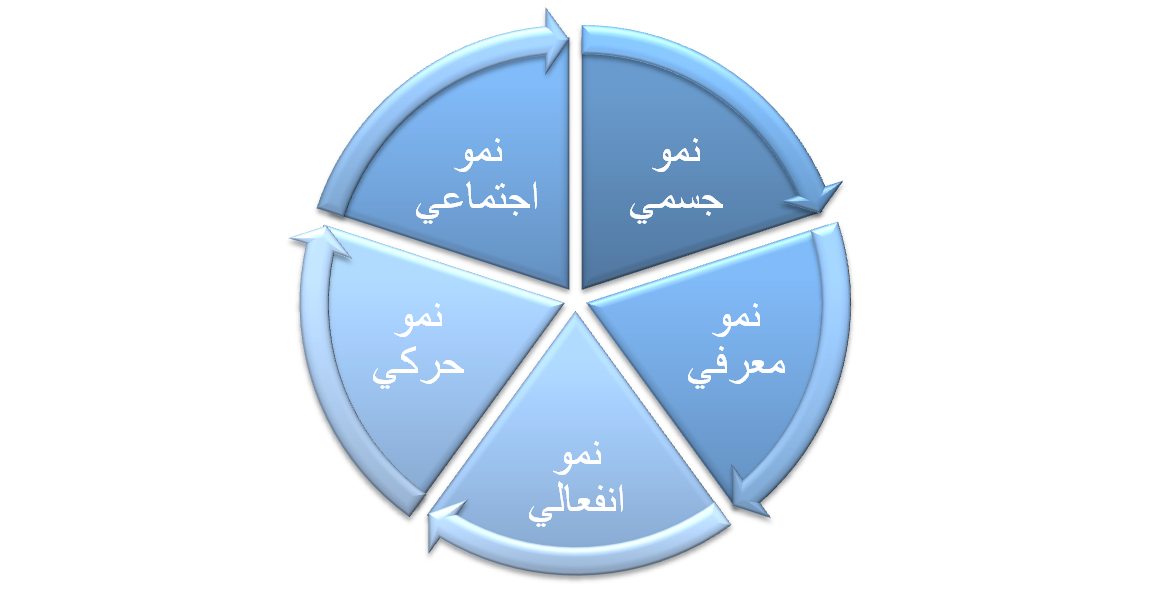 النمو الجسمي والحركي للطفل
أولاً: النمو الجسمي:
اكتمال عدد الأسنان اللبنية، ثم تساقطها وبداية ظهور الأسنان الدائمة في نهاية المرحلة. 
ينمو الرأس بطيئاً ويصل في نهاية المرحلة إلى قريب من حجم رأس الراشد.
 يتأثر النمو بإمكانيات النمو لدى الطفل وفي نهاية السنة الثالثة يكون طول الطفل تقريباً 90 سم ويلاحظ أن الوزن يبرزه نمو الجذع واستطالة العظام خاصة الأطراف
الحظ الأكبر للعضلات الكبيرة على حساب العضلات الصغيرة الدقيقة
يوجد فروق بين الجنسين في الوزن لصالح الذكور وتتميز الإناث بالنسيج الشحمي بينما يتميز الذكور بالنسيج العضلي.
يبدأ تكون صورة الجسم والوجه والتي لها تأثير على مفهوم الذات لدى الطفل ويحدد ذلك تعليقات الكبار
ثانيا: النمو الحركي:
تعتبر هذه المرحلة مرحلة النشاط الحركي المستمر.
في نهاية العام الرابع يبدأ أثر نمو العضلات الصغيرة في الحركات الدقيقة (التلوين، الكتابة، استخدام المقصات...)
يفضل الطفل في نهاية المرحلة استخدام يد على الأخرى.
 (95%) من الأطفال يستخدمون اليد اليمنى، بينما (5%) يستخدمون اليد اليسرى أو لا يفضلون استخدام أي يد ويخضع ذلك إلى عوامل وراثية
يسير النمو الحركي في اتجاهات عامة هي: 
1) من التحكم من كلا جانبي الجسم إلى التحكم من جانب واحد.
2) من استخدام أكبر عدد من العضلات إلى استخدام أقل عدد من العضلات.
يستطيع الطفل في هذه المرحلة أن يتسلق ويجري وينثني بمهارة فائقة 
يستطيع ارتداء ملابسه وربط حذائه والاستحمام بنفسه وتناول الطعام بمفرده
يتمكن الطفل من السيطرة على الحركات الصغيرة بالتدريب 
يتلذذ الطفل بممارسة حواسه المختلفة 
يدرك العلاقات المكانية قبل الزمانية 
يدرك الطفل نواحي الاختلاف قبل التشابه
يؤدي المهارات المطلوبة منه بدقه مستخدماً أجزاء جسمه 
يظهر الطفل التوافق بين أعضاء جسمه عند بلوغه الخامسه 
التمكن من إتقان المهارات الجسمية الكبيرة والدقيقة لليد والأطراف 
تمتاز حركات الطفل بالشدة وسرعة الاستجابة والتنوع 
التآزر بين العين واليد والعين مع الذراع أكثر تطوراً وثباتاً
وتظهر في هذه المرحلة انماط حركيه هامه تسمى”الجانبية”:   
 وهي عملية معرفية داخلية تميز بين الجانب الأيمن من الجانب الأيسر ويتعلم الطفل عن طريقها التمييز بين مايقع على الجانبيين من أنشطة
وبالنسبة لليدين تفضيل احدى اليدين يكون ثابت عند سن السادسة
المراحل الأساسية للنمو الحركي
- مرحلة الحركة الانعكاسية Reflexive Movement Phase : 
من بداية التكوين حتى عمر سنة 
- مرحلة الحركات الأولية Rudimentary Movement Phase:
 السنتان الأوليتان من عمر الطفل .
- مرحلة الحركات الأساسية  Fundamental Movement Phase: 
من سنتان حتى سبع سنوات .
- مرحلة الحركات المتخصصة  Specialized Movement Phase: 
من سبع سنوات فأكثر .
النمو الانفعالي
انفعالات الطفل غير مستقرة ممكن تتغير خلال الموقف الواحد،لكن الطفل عند الخامسه يستطيع ضبط انفعالاته حيث يظهر بداية الاستقرار في الانفعالات.
يستطيع تكوين علاقات اجتماعية مع أقرانه من خلال اللعب
يلاحظ اختلاف الذكور عن الأناث في نموهم الانفعالي حيث البنات اكثر خوفا من البنين والبنين اعنف في الاستجابه الانفعالية العدوانية.
تظهر الفروق الفردية واضحة جدا بينهم وتؤثر في أدائهم
ويبدي الطفل الحب ويحاول الحصول عليه بكل الطرق 
تتغير مصادر مخاوف الأطفال فيبدي الطفل خوفه من العلاقات الاجتماعية والمدرسة وعدم الأمن اقتصادياً واجتماعياً ونوبات الغضب تبرز في مواقف الاحباط
يتمكن الطفل من توسيع دائرة العلاقات الاجتماعية حيث يزداد وعي الطفل بالبيئة الخارجية في هذه المرحلة 
يظهر الطفل القدرة على الارتباط بمن يتعامل معهم
يعبر الطفل عن الحاجات الاجتماعية والنفسية بأسلوب مقبول
اضطراب سلوك الطفل اذا حدث تذبذب أو صراع في معاملة الكبار
يقبل الطفل المعاني التي يحددهالكبار ويعدل سلوكه بما يتفق مع سلوك الكبار
النمو الاجتماعي